The Relation Between Capital Structure,Interest Rate Sensitivity, and Market Value inthe Property-Liability Insurance Industry
Yas Suttakulpiboon
Research Question
This article focuses on the joint role of capital structure and interest rate risk management as related elements in an insurer's overall financial strategy
Methodology
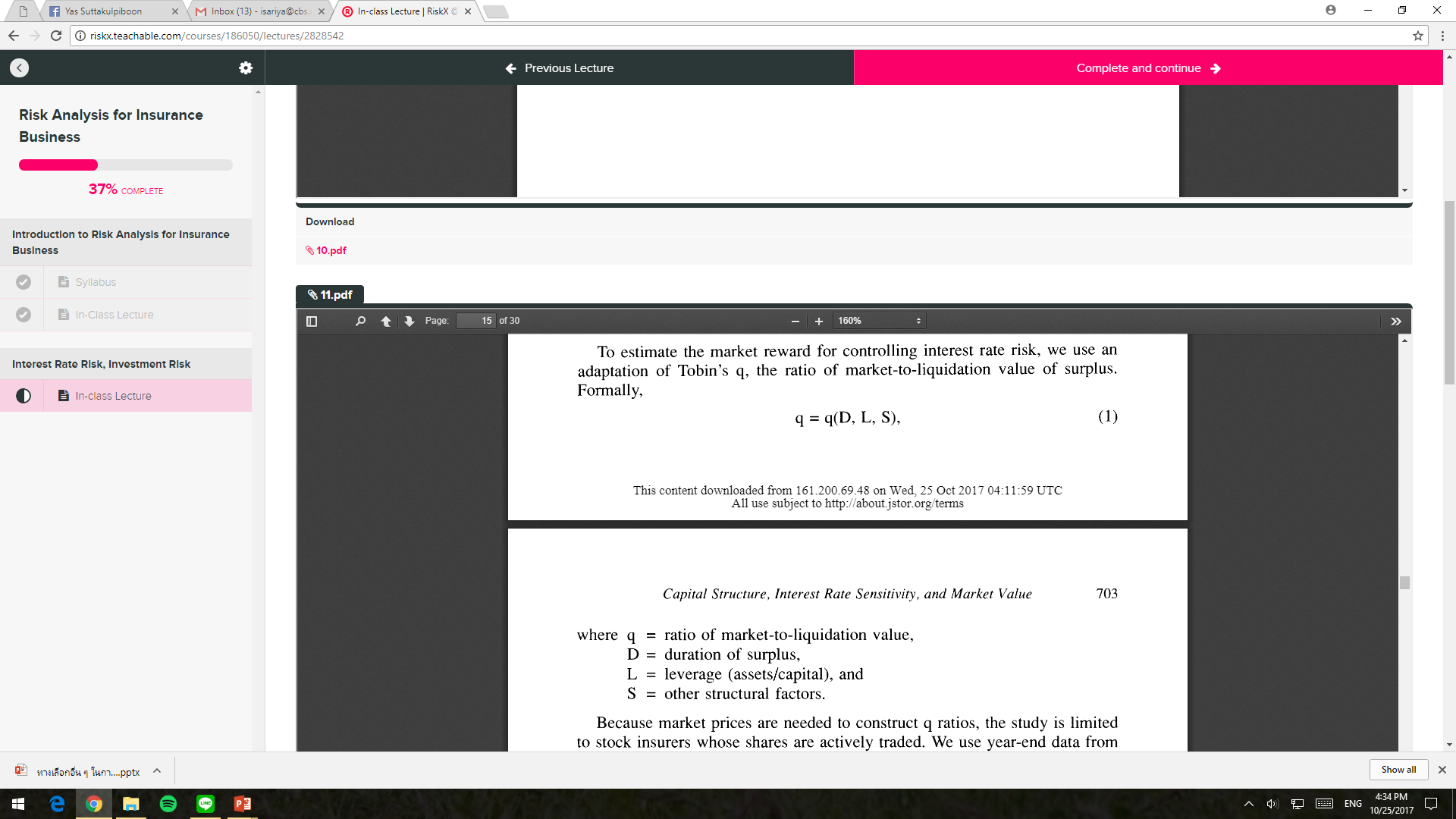 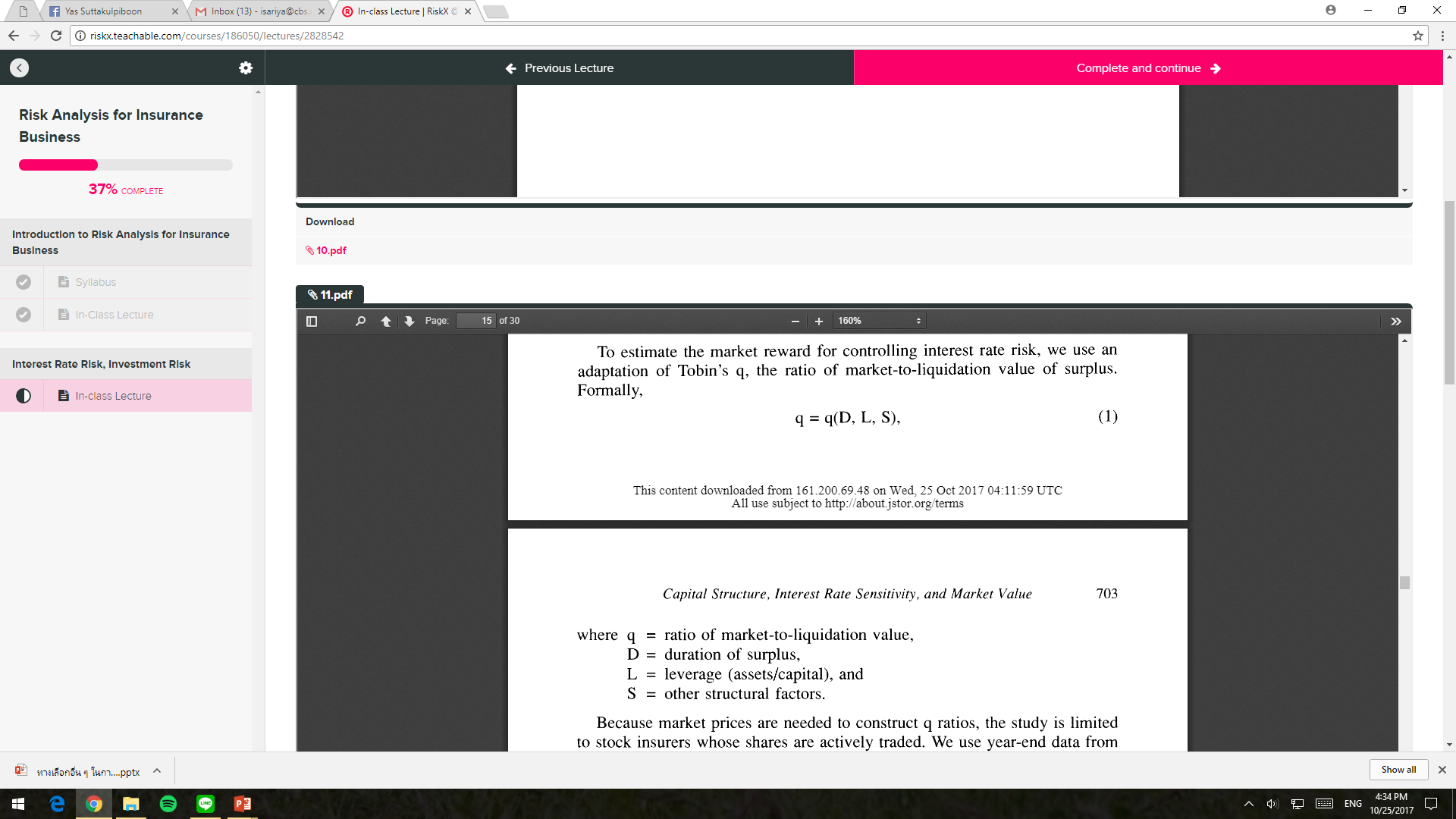 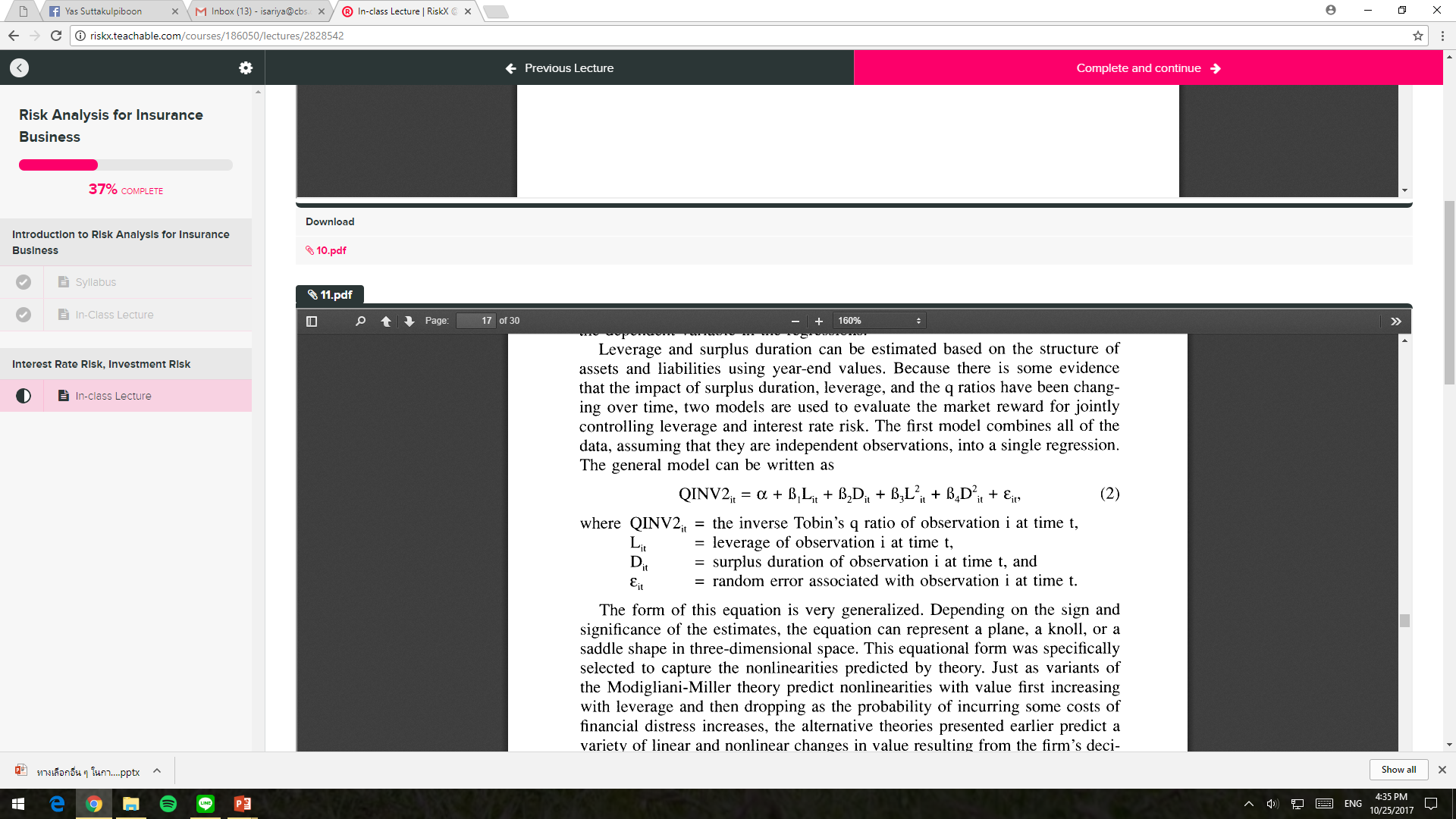 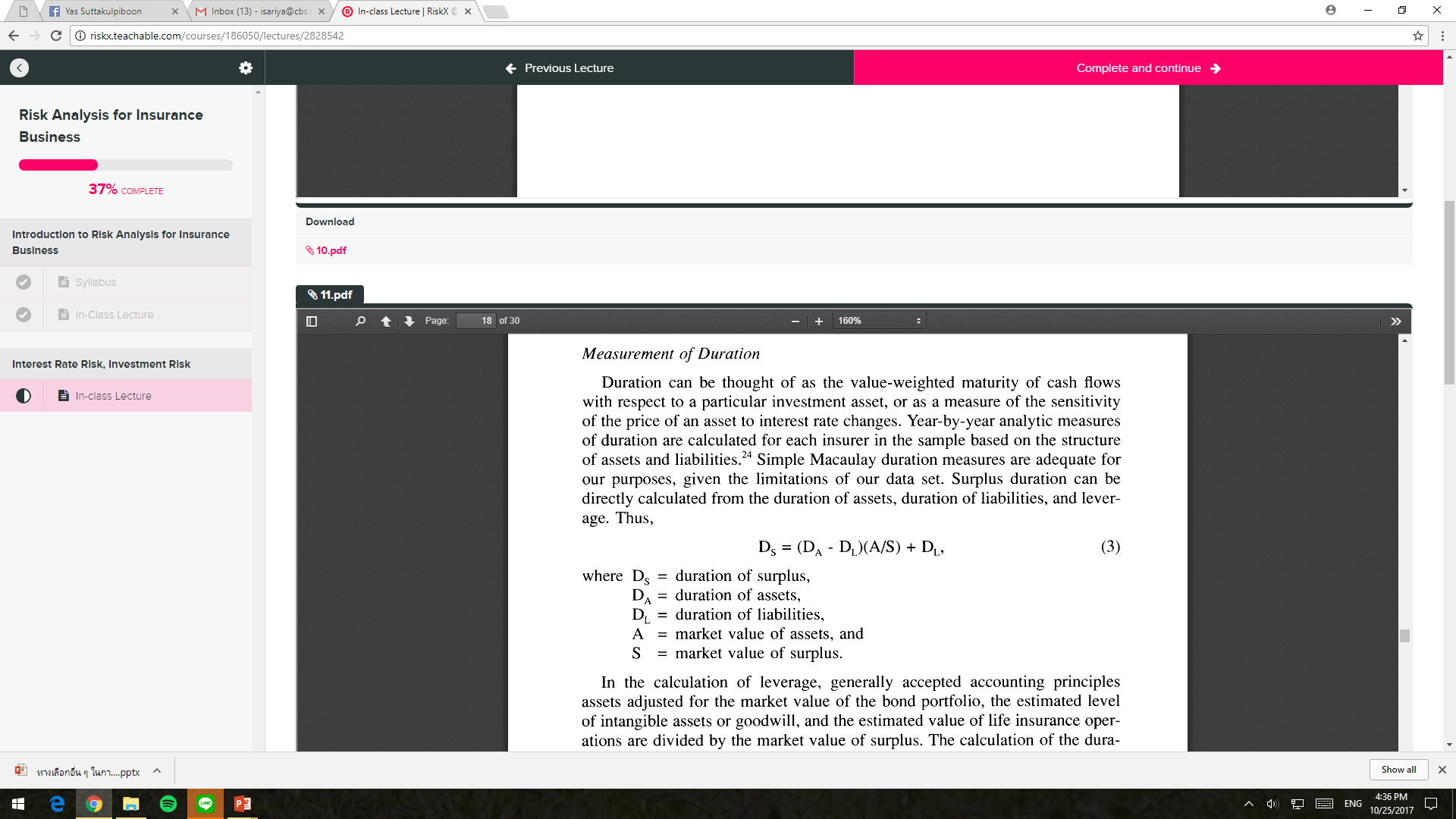 Data
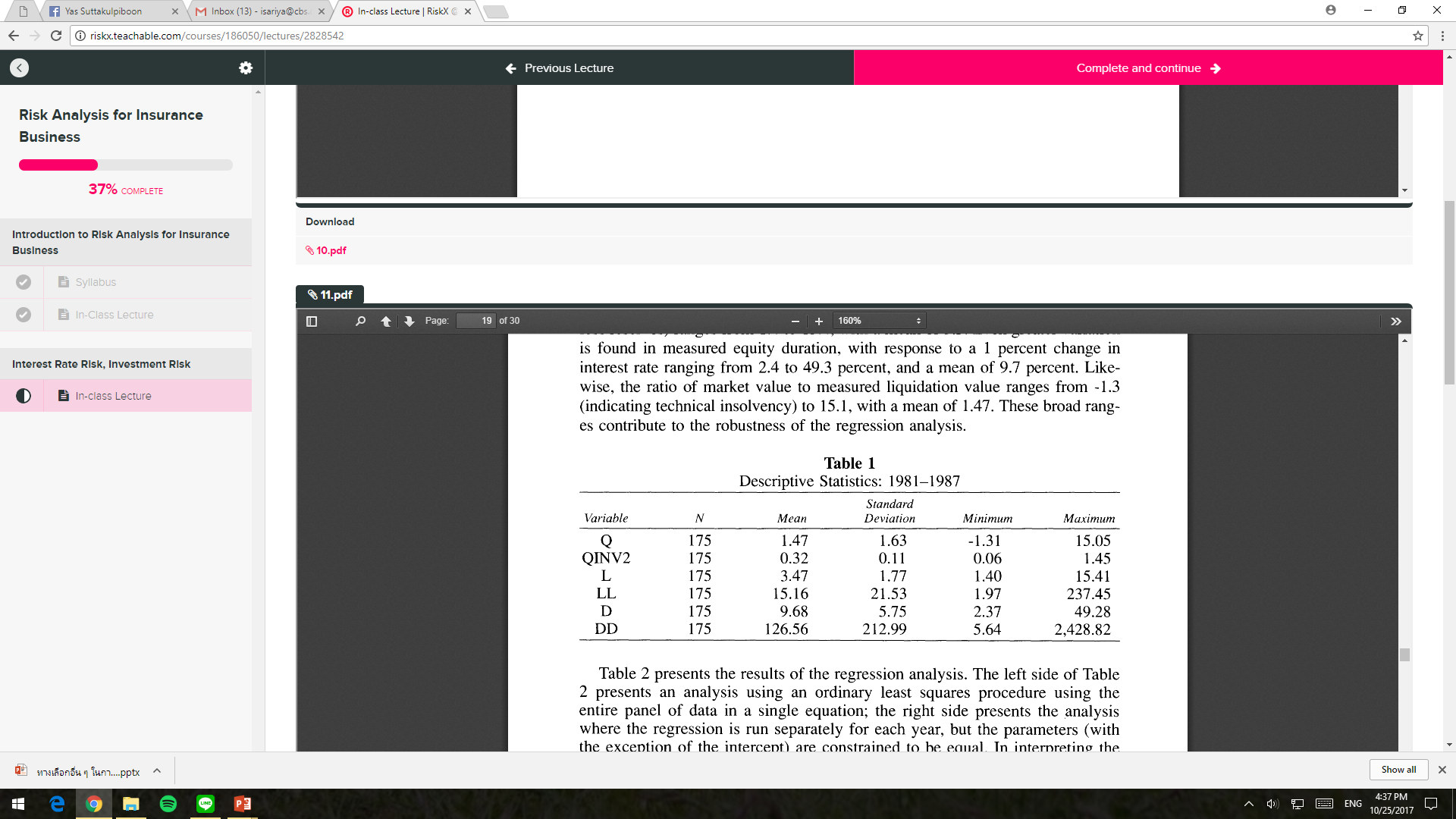 Result
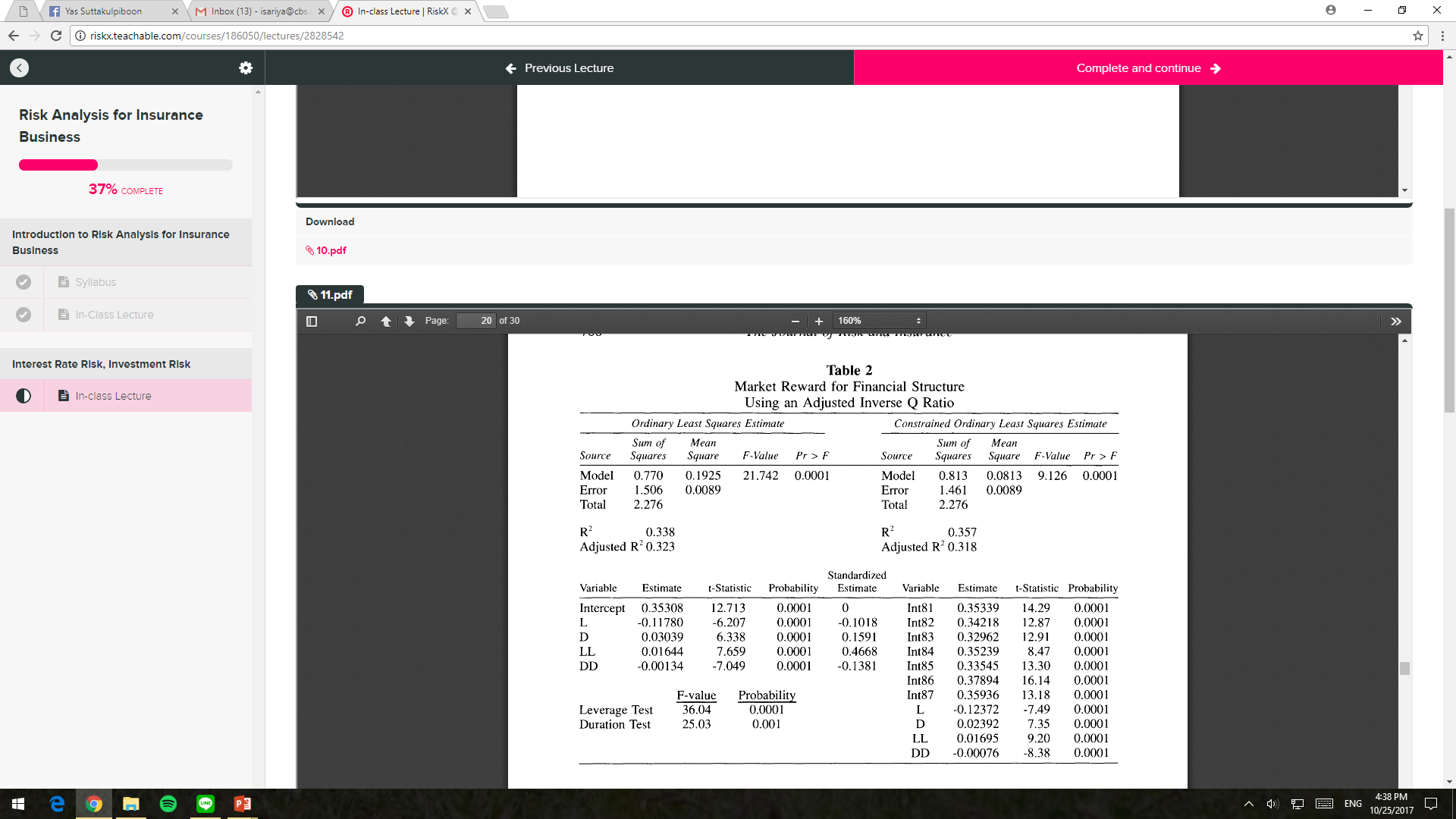 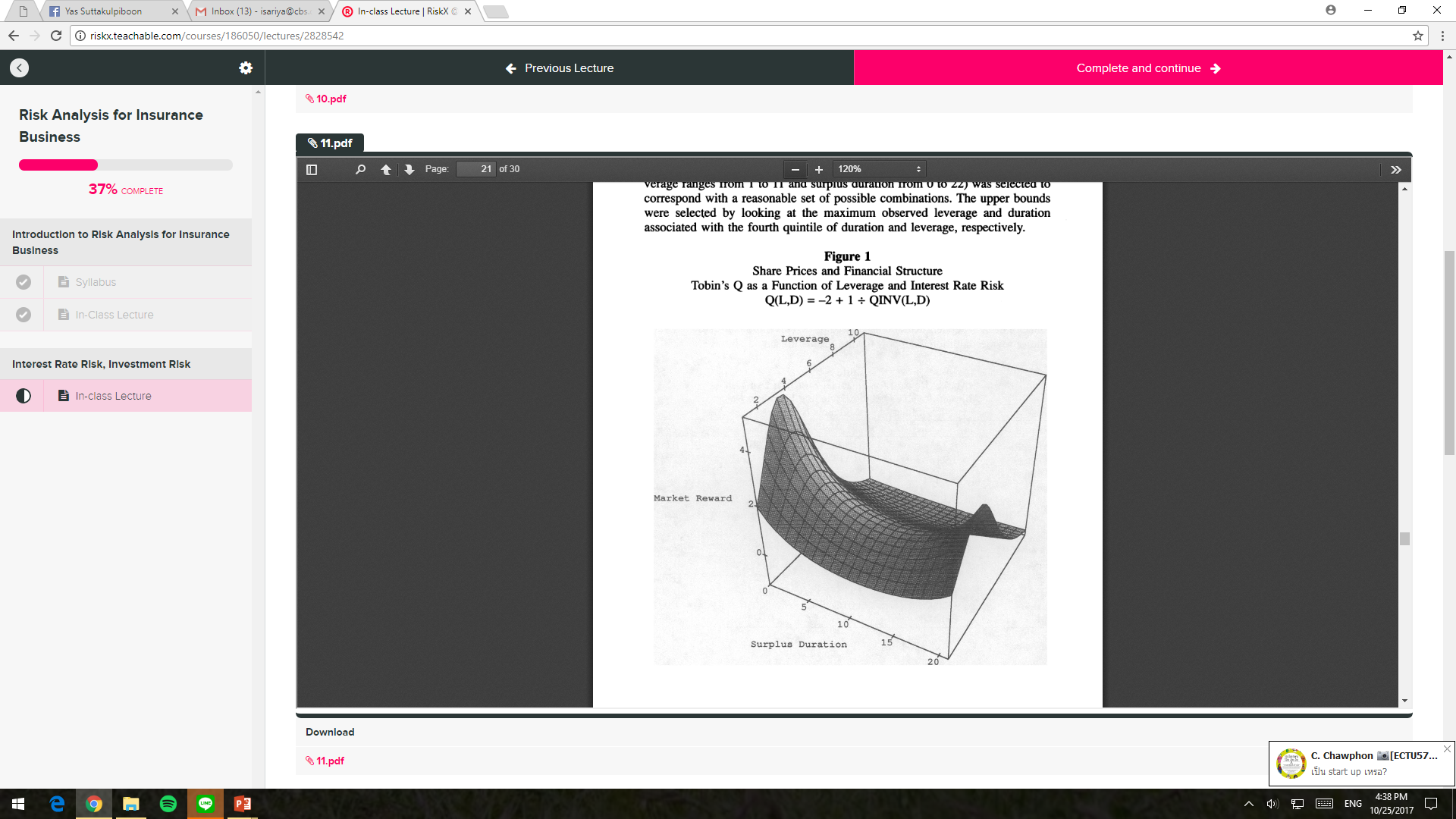 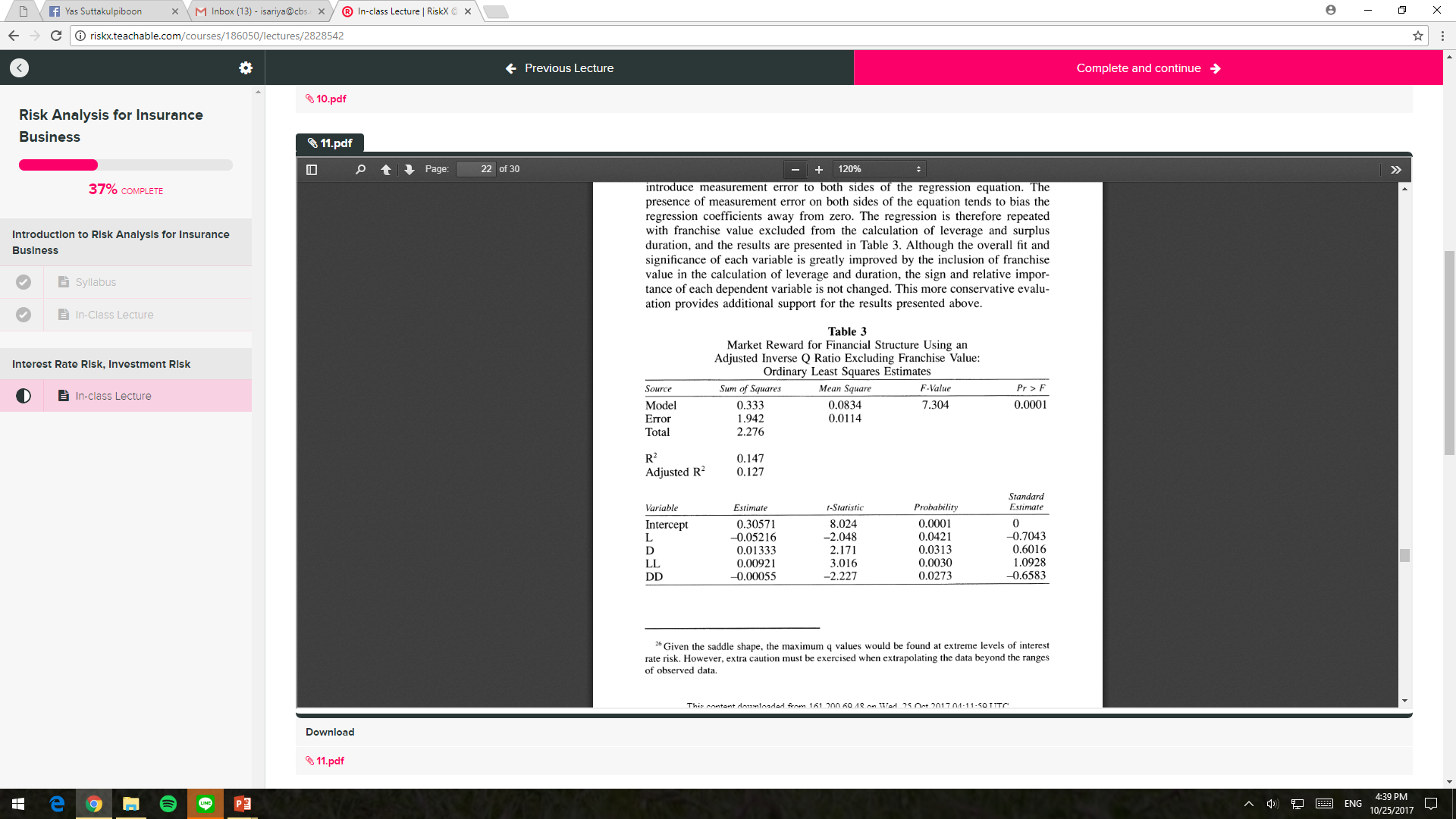 Conclusion
Our evidence supports the hypothesis that insurers manage both capital structure (leverage) and interest rate risk (surplus duration) as part of their effort to maximize value and may indeed be signaling the existence of franchise value to outside investors via these actions.